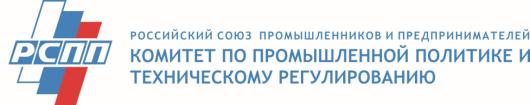 О работе Комитета РСПП  
по промышленной политике 
и техническому регулированию
в 2022 году
Seite 1
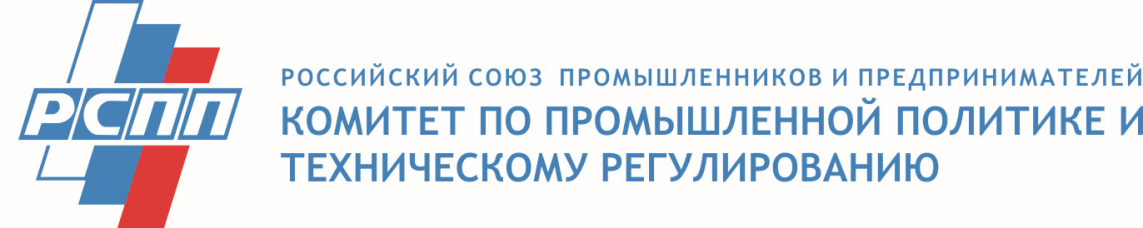 ЗАДАЧИ КОМИТЕТА РСПП ПО ПРОМЫШЛЕННОЙ ПОЛИТИКЕ И ТЕХНИЧЕСКОМУ РЕГУЛИРОВАНИЮ
В работе Комитета РСПП принимает участие 
более 3000 экспертов из всех отраслей промышленности
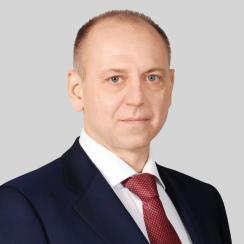 ОСНОВНЫЕ ЗАДАЧИ:
Участие в разработке нормативных правовых актов в по вопросам промышленной политики и технического регулирования.
Выработка консолидированного мнения промышленности и бизнеса. 
Обеспечение  взаимодействия промышленных ассоциаций с органами государственной власти.
Расширение международного сотрудничества в области технического регулирования и стандартизации.
Д.А. ПУМПЯНСКИЙ
Член Бюро Правления РСПП, 
Вице-президент РСПП,
Сопредседатель Комитета РСПП
Аналитическая работа Комитета 
в 2022 году
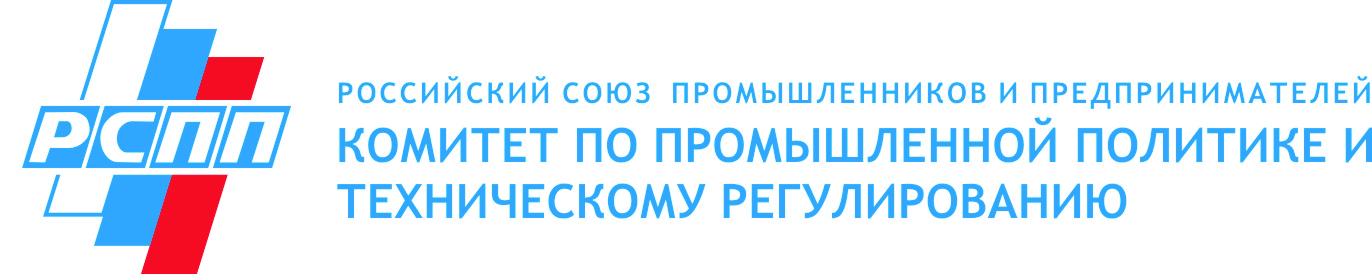 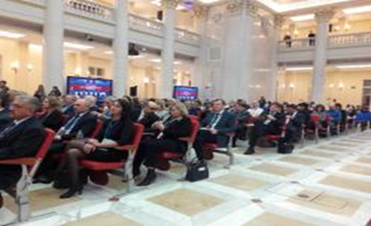 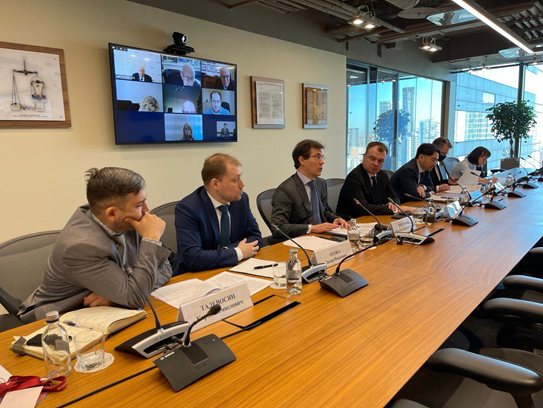 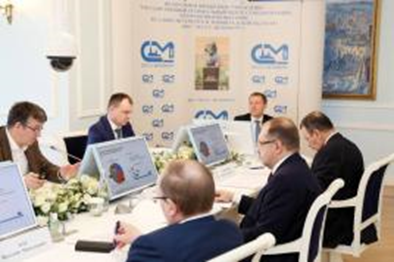 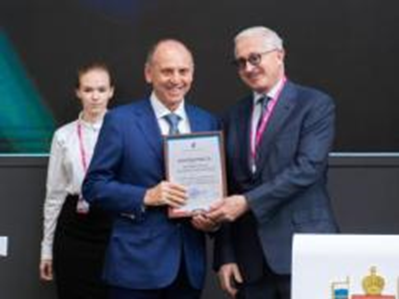 От экспертов Комитета получено более 900 отзывов по проектам документов.

Подготовлены заключения на 103 НПА.

Представители Комитета более 110 раз выступили с докладами и сообщениями на конференциях, семинарах и совещаниях различного уровня.

В средствах массовой информации опубликовано 
16 статей Комитета.
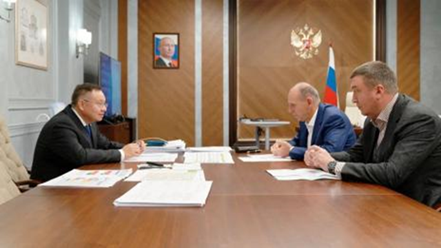 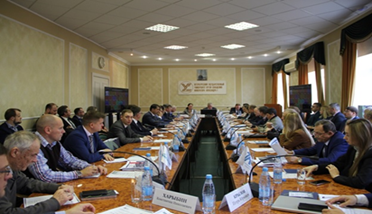 9
Риски для промышленности и бизнеса 
в условиях санкций
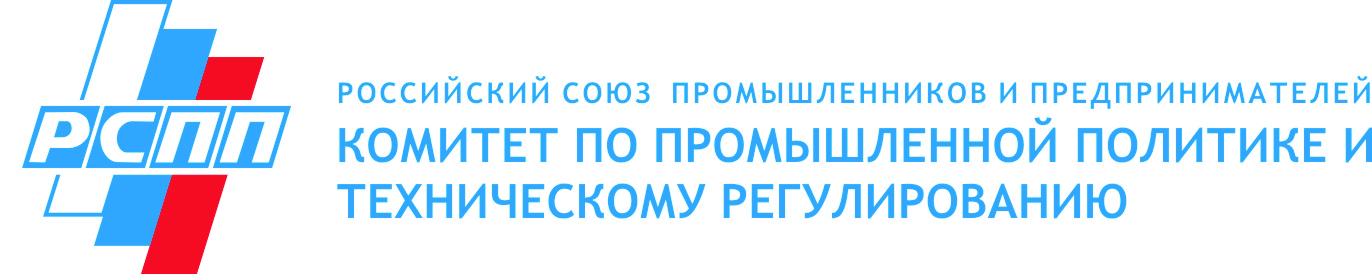 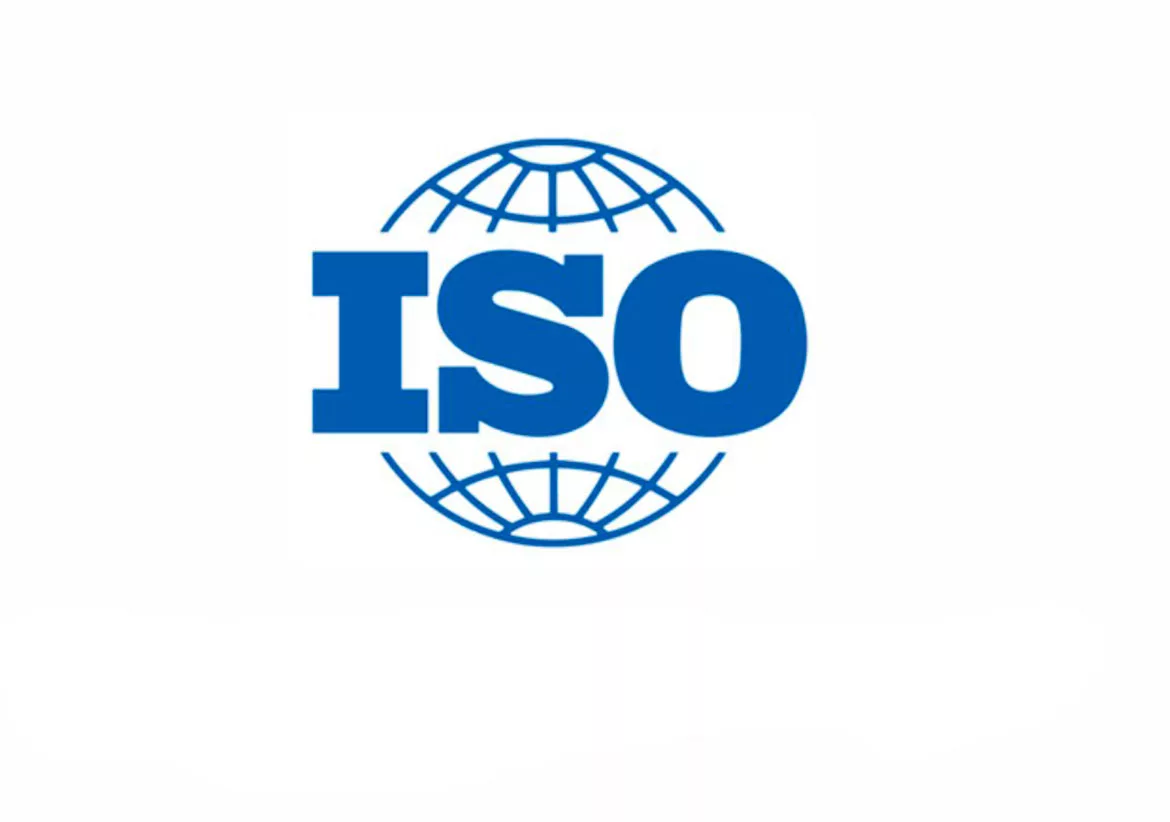 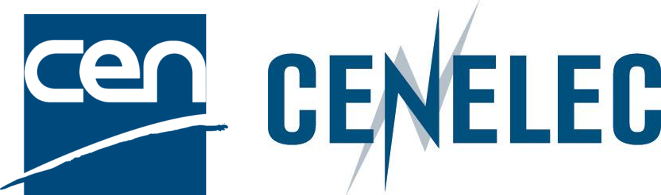 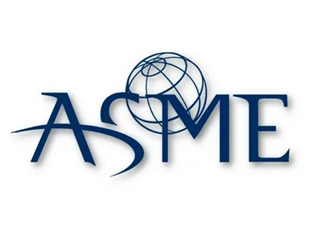 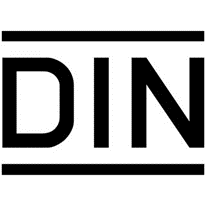 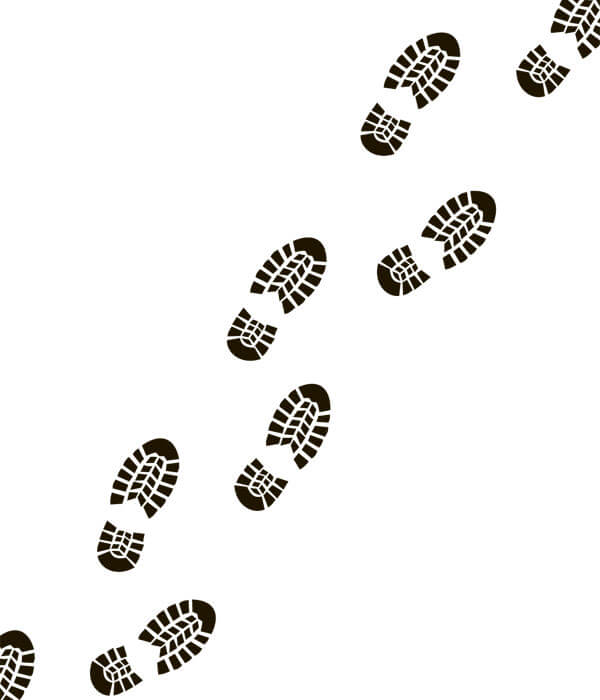 Запрет продаж стандартов США и ЕС
Иностранные органы сертификации аннулировали свои сертификаты
Иностранные органы отказали в поверке/калибровке СИ
Отказ в проведении инспекционного контроля
 Комитет РСПП с 02.03.2022 осуществлял  сбор вопросов и работал совместно с Минпромторгом, Росстандартом, ФСА, ЕЭК  по  мерам поддержки промышленности и бизнеса.
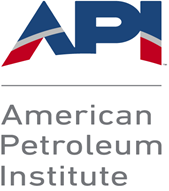 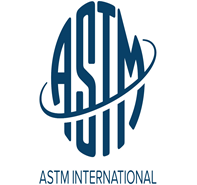 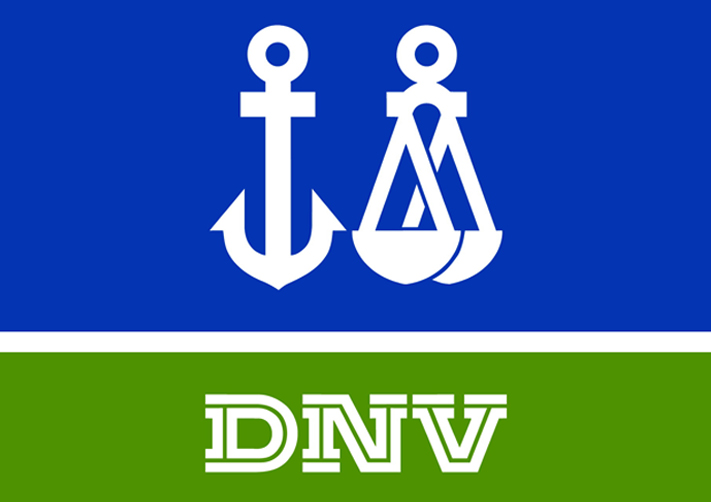 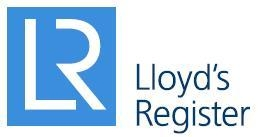 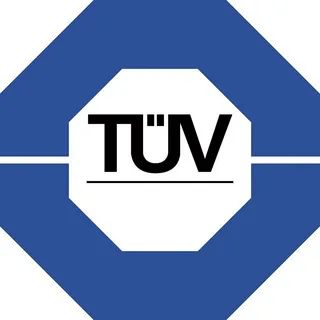 Преодоление последствий санкций. Стандартизация
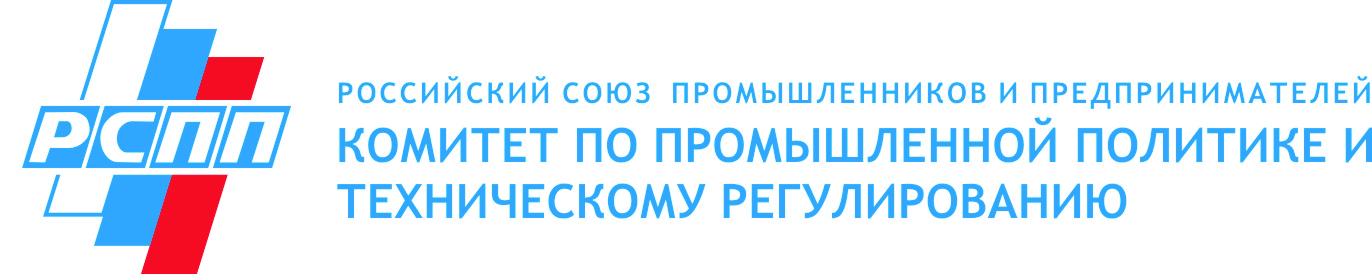 Анализ использования зарубежных стандартов в различных отраслях промышленности с целью их замены на российские аналоги
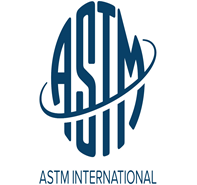 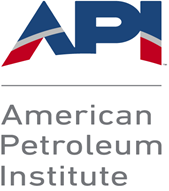 Приобретение новых версий спецификаций API и других зарубежных стандартов через другие страны (например, в странах ЕАЭС) через распространителей стандартов
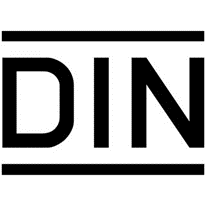 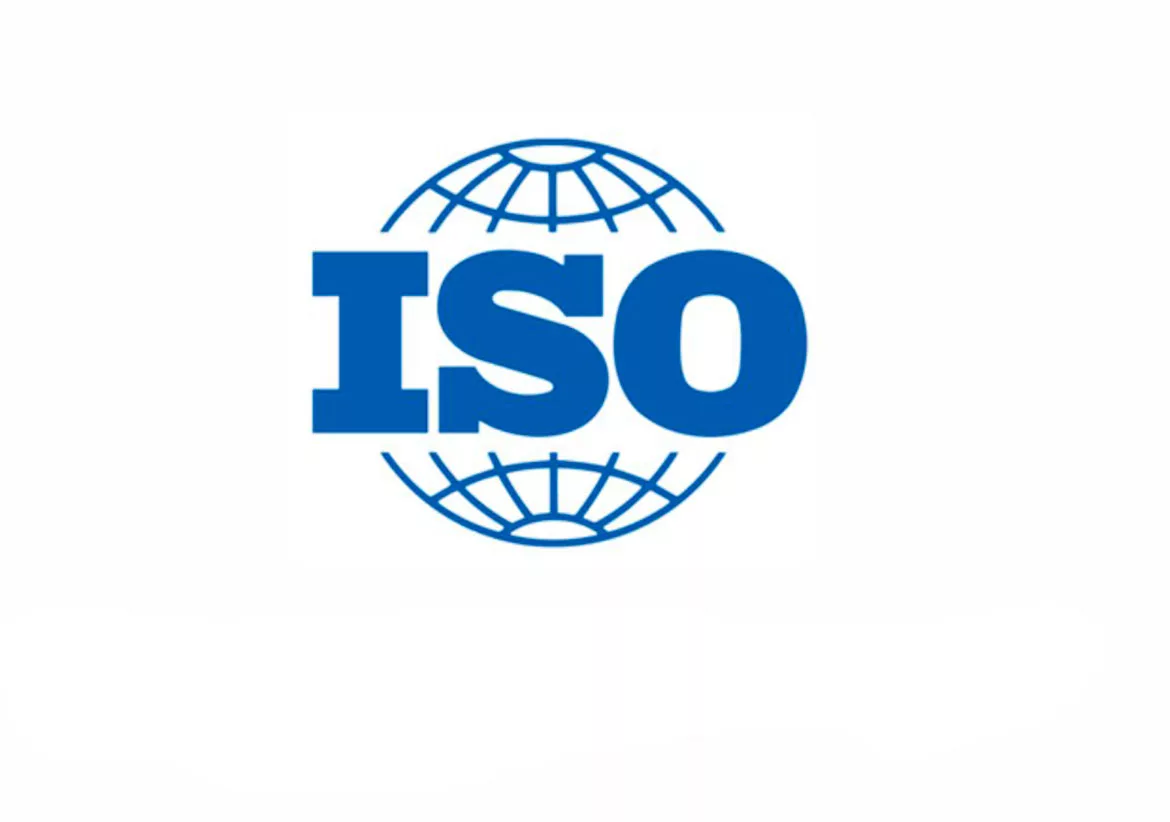 Ускоренная разработка и принятие ГОСТ, ГОСТ Р на базе используемых зарубежных стандартов, доступ к которым ограничен
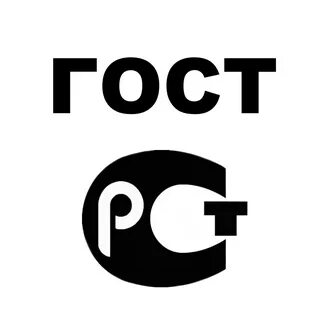 Согласование использования ГОСТ, ГОСТ Р взамен иностранных с потребителями продукции в странах СНГ и других дружественных странах
ПОДПИСАНИЕ СОГЛАШЕНИЯ О СОТРУДНИЧЕСТВЕ МГС-РСПП
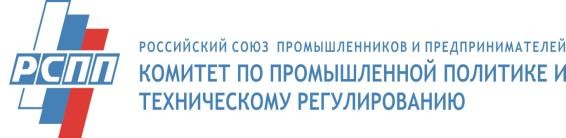 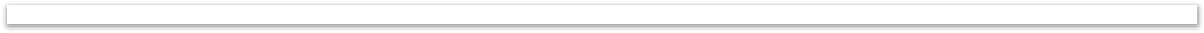 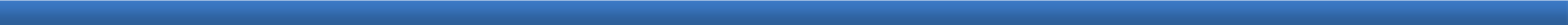 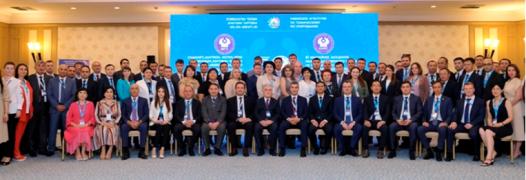 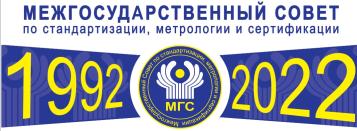 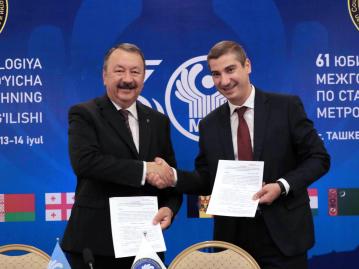 13.07.2022 в рамках Юбилейного заседания МГС подписано Соглашение о сотрудничестве между Комитетом РСПП и Межгосударственным советом по стандартизации, метрологии и сертификации.
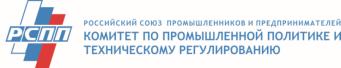 Взаимодействие в рамках ЕАЭС
Участие в работе подкомитетов Консультативного комитета ЕЭК:
- в области обеспечения единства измерений;
- по вопросам технического регулирования в строительстве​;
- в области государственного контроля (надзора); 
- в области аккредитации и оценки соответствия;
- по стандартизации.
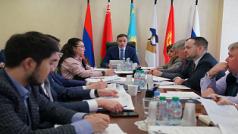 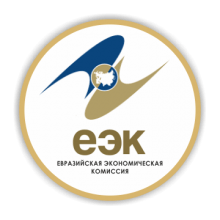 Ключевые проекты ЕЭК, по которым подготовлены заключения:
- Порядок координации работ по стандартизации в рамках ЕАЭС;
- Концепция создания Евразийской системы обеспечения качества продукции;
- Порядок проведения оценки научно-технического уровня ТР ЕАЭС.
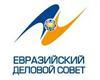 В составе Делового совета ЕАЭС планируется создать Комитет по техническому регулированию.
Предложения по созданию Комитета обсуждаются со странами ЕАЭС.
6
Реализация дорожной карты
РСПП-Минстрой России
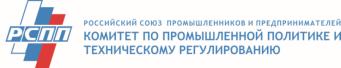 Подписана вторая Дорожная карта по взаимодействию РСПП и Минстроя России в сфере технического регулирования и совершенствования нормативной базы в строительстве на 2022-2023 гг.
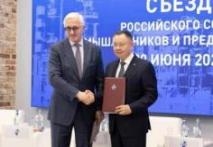 С учетом предложений:
- принята Стратегия развития строительной отрасли и ЖКХ РФ до 2030 года; 
- разработана первая редакция ТР ЕАЭС                             «О безопасности строительных материалов и изделий»;
- утверждена и реализуется программа по увеличению применения стали в строительстве;
- дорабатывается порядок разработки Сводов правил.
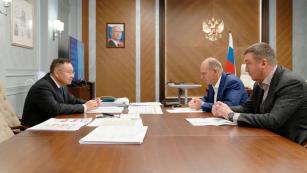 16 проектов зданий на металлическом каркасе принято Минстроем России в качестве  типовых.
2
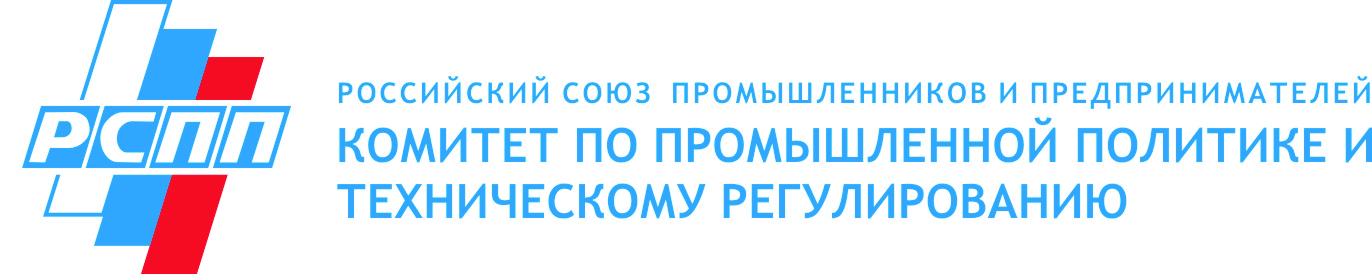 Мероприятия Комитета в 2022 году
В течение года представители комитета организовали и стали соорганизаторами более 10  мероприятий, а также  более 110 раз выступили с докладами и сообщениями на партнерских конференциях, семинарах и совещаниях различного уровня.
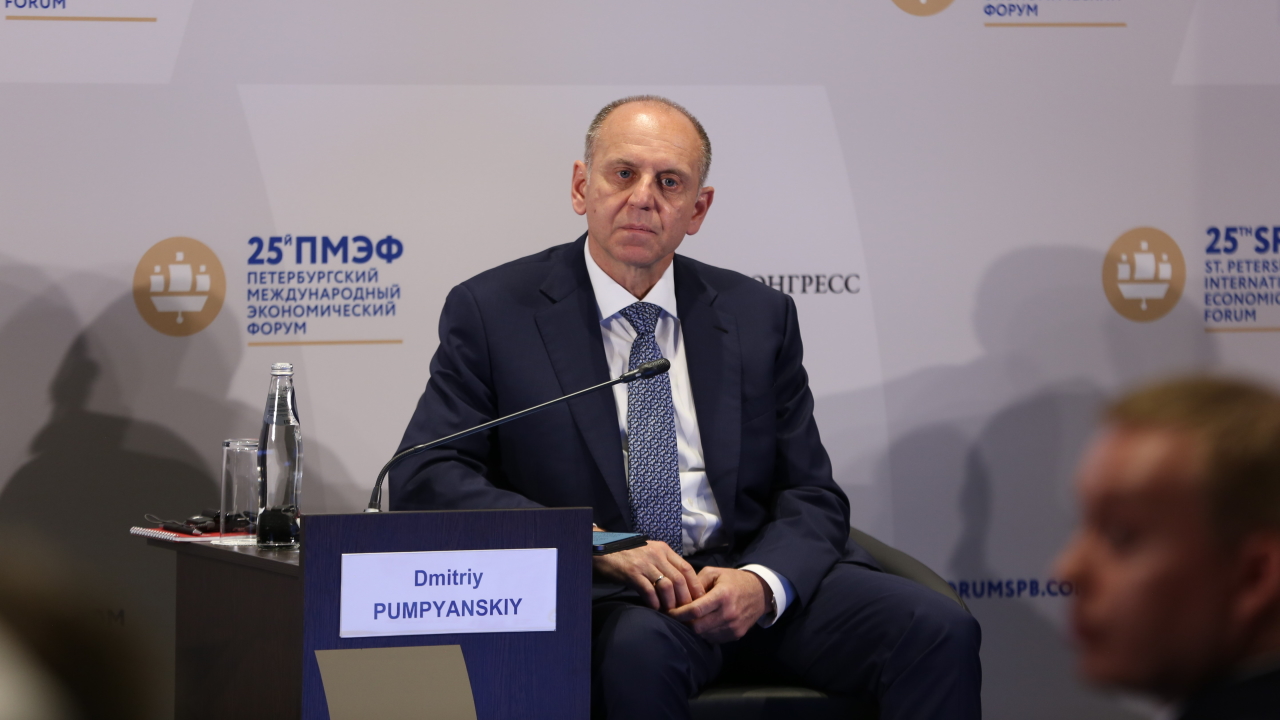 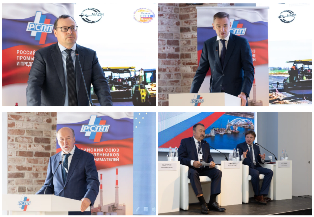 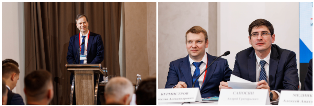 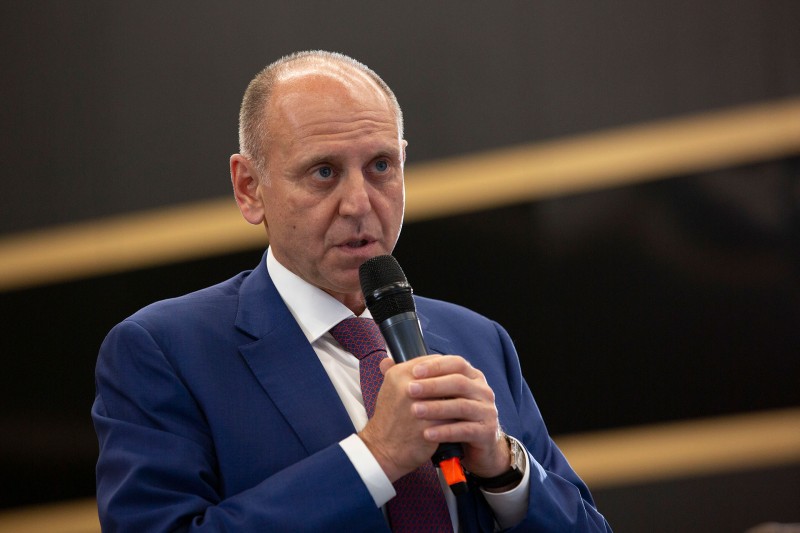 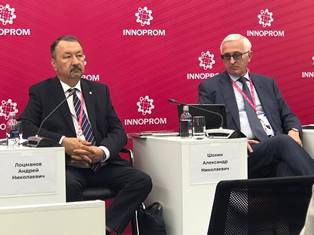 9
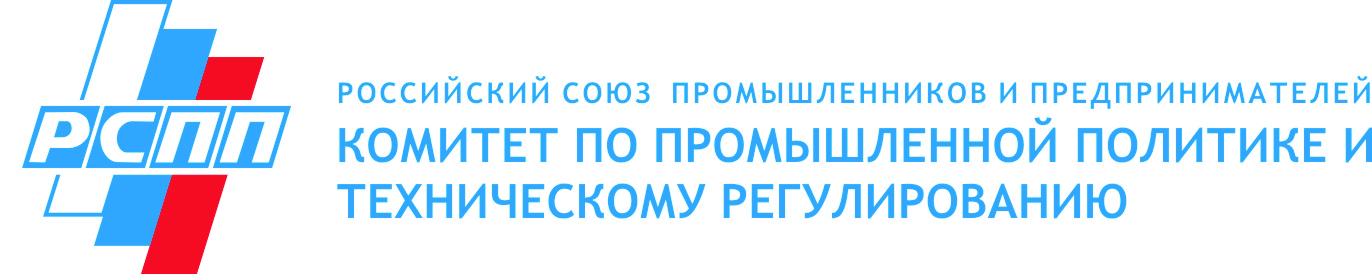 Информационная работа
В 2022 году Комитетом сделано 230 рассылок, включая 103 проекта НПА. 
Рассылка информации  по вопросам промышленной политики и технического регулирования осуществляется в более чем 4000 адресов.  Информация о текущей работе оперативно размещается на сайте Комитета РСПП  и на каналах в Telegram и Youtube.
Совместно с информационной сетью «ТЕХЭКСПЕРТ» продолжается  выпуск бюллетеня «Техническое регулирование в России».
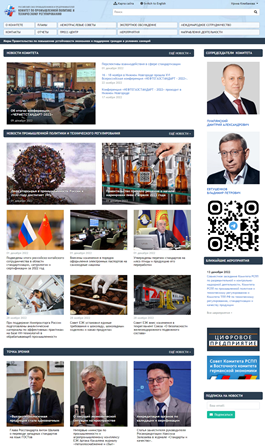 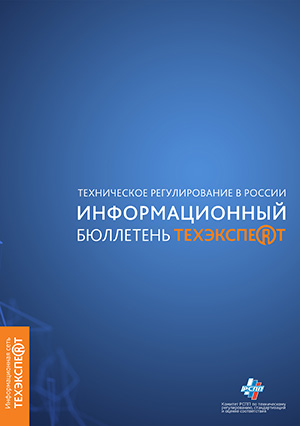 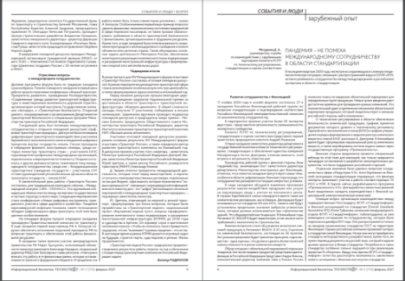 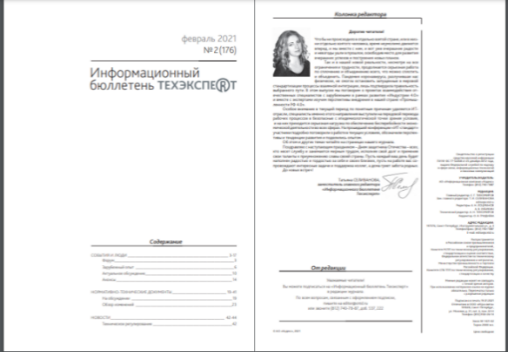 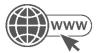 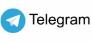 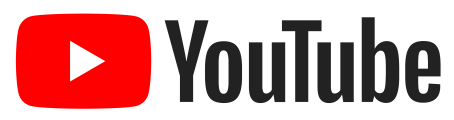 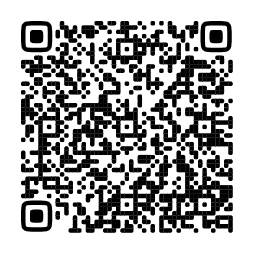 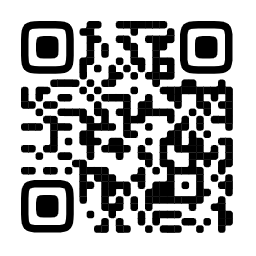 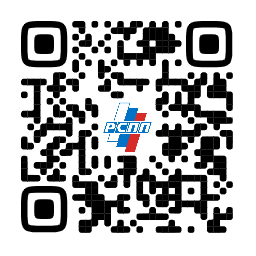 YouTube-канал Комитета РСПП по промполитике и техрегулированию
Telegram-канал -  
https://t.me/rgtr_ru
www.RGTR.ru
10